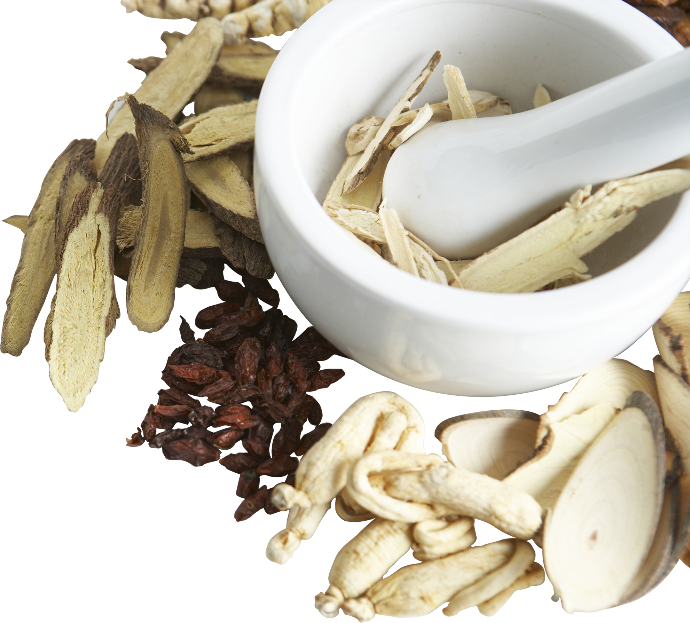 中
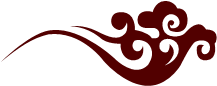 医
文
医学行业工作汇报模板
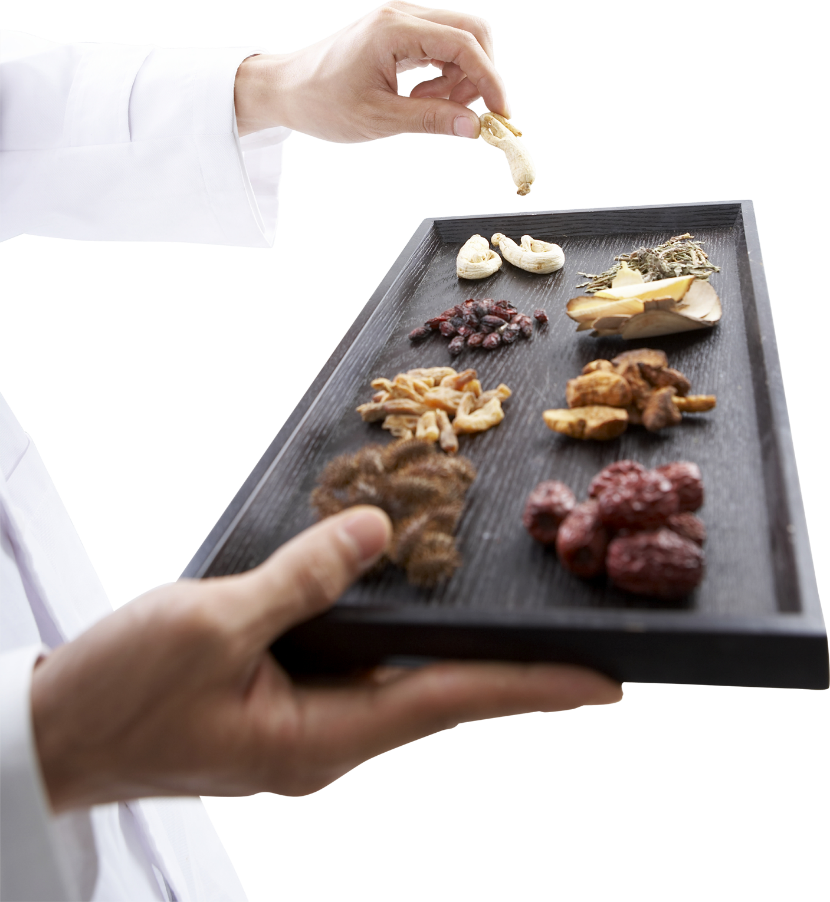 中医医疗/药材介绍/药学汇报
化
亮亮图文
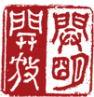 [Speaker Notes: 更多模板请关注：亮亮图文旗舰店https://liangliangtuwen.tmall.com]
目
录
CONTENTS
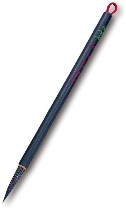 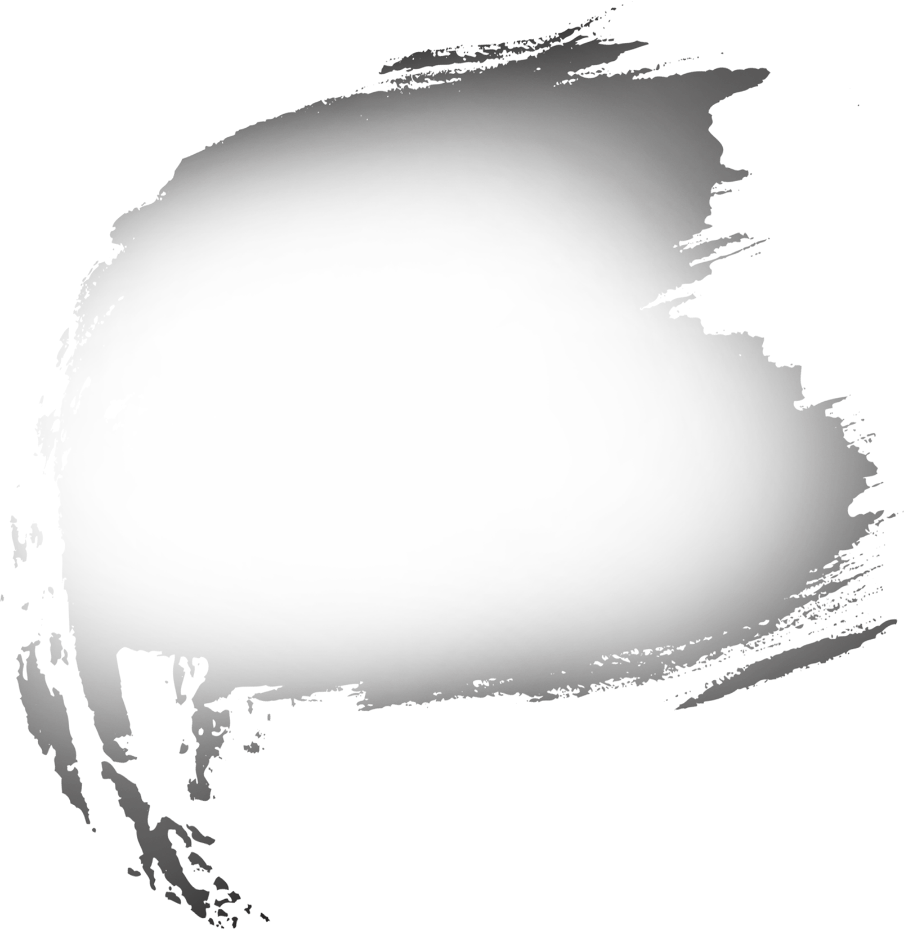 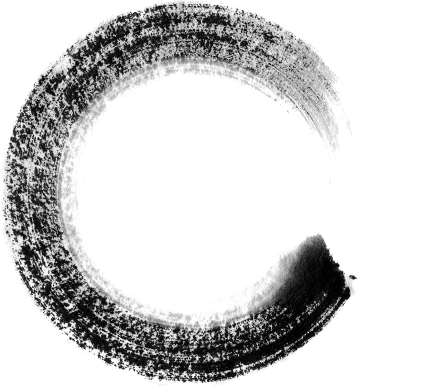 壹.
单击此处编辑标题
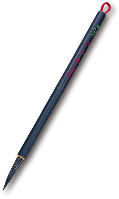 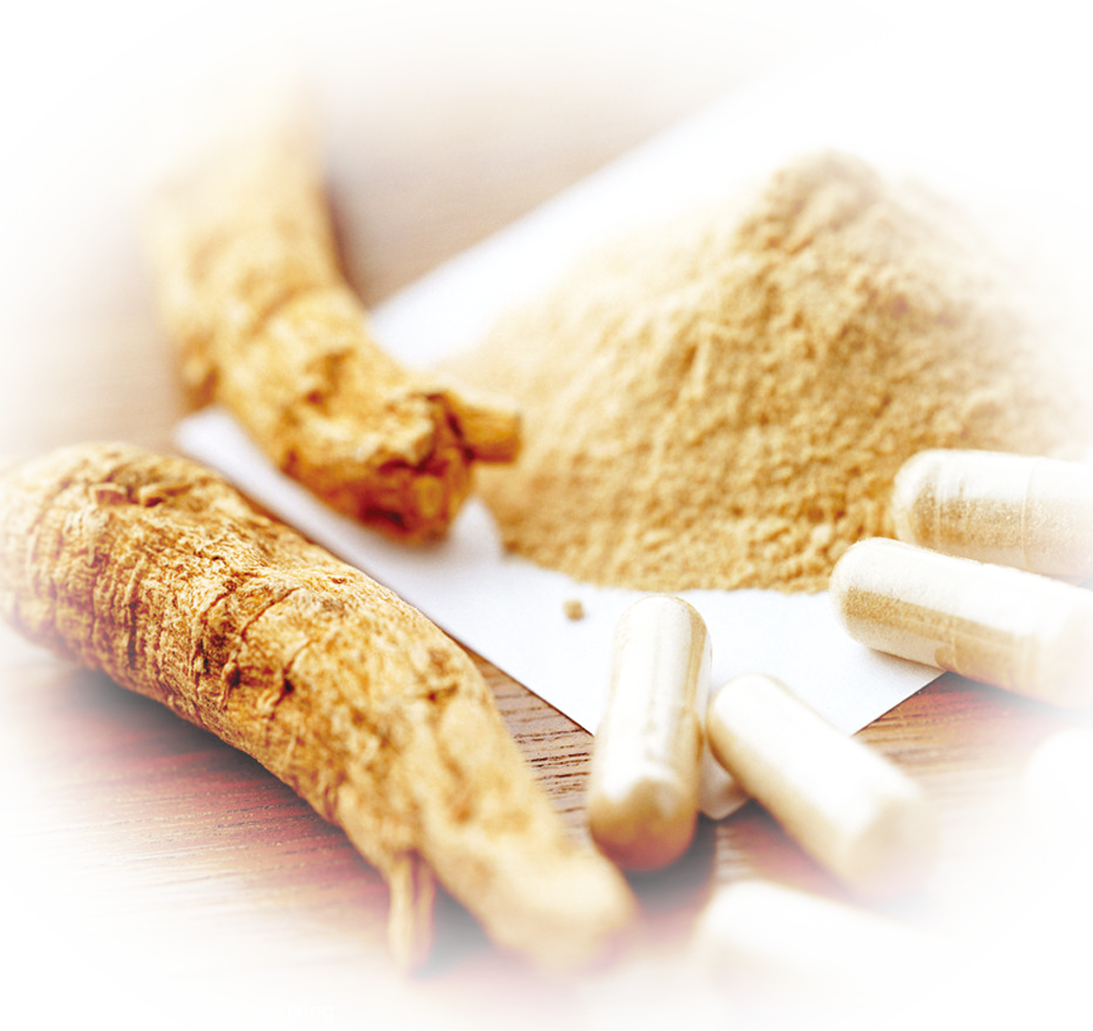 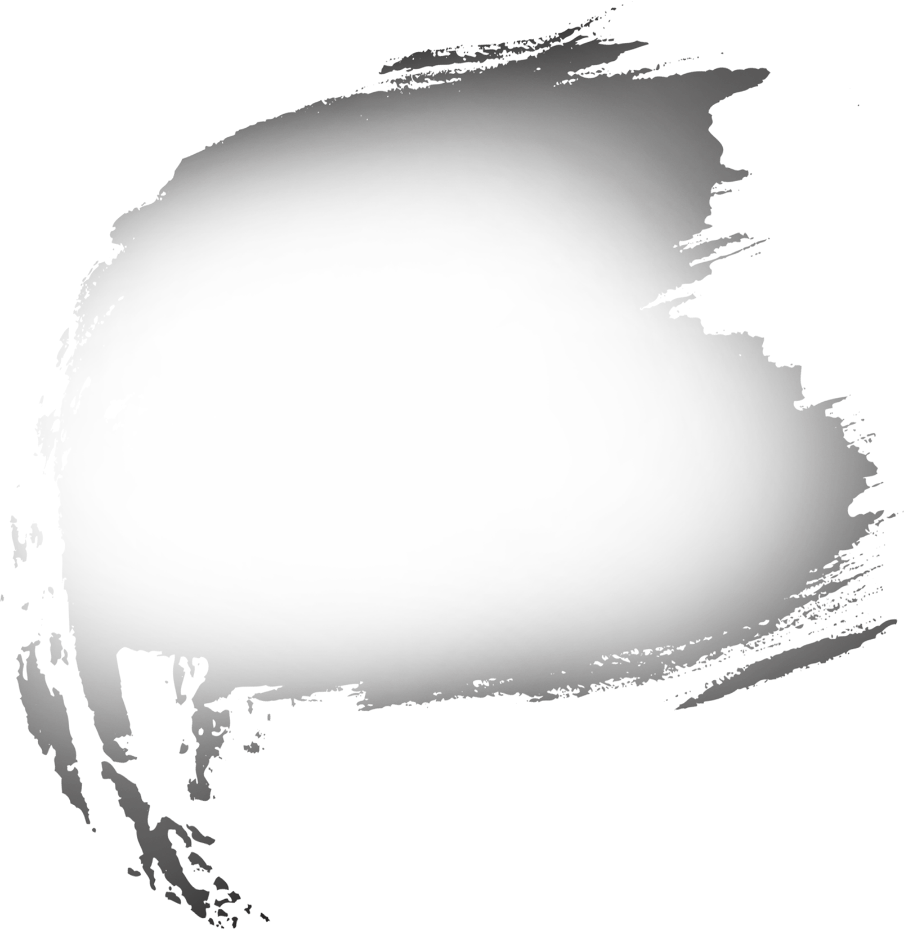 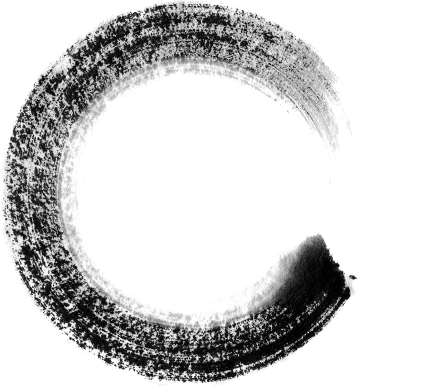 贰.
单击此处编辑标题
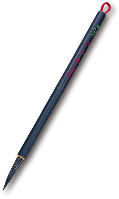 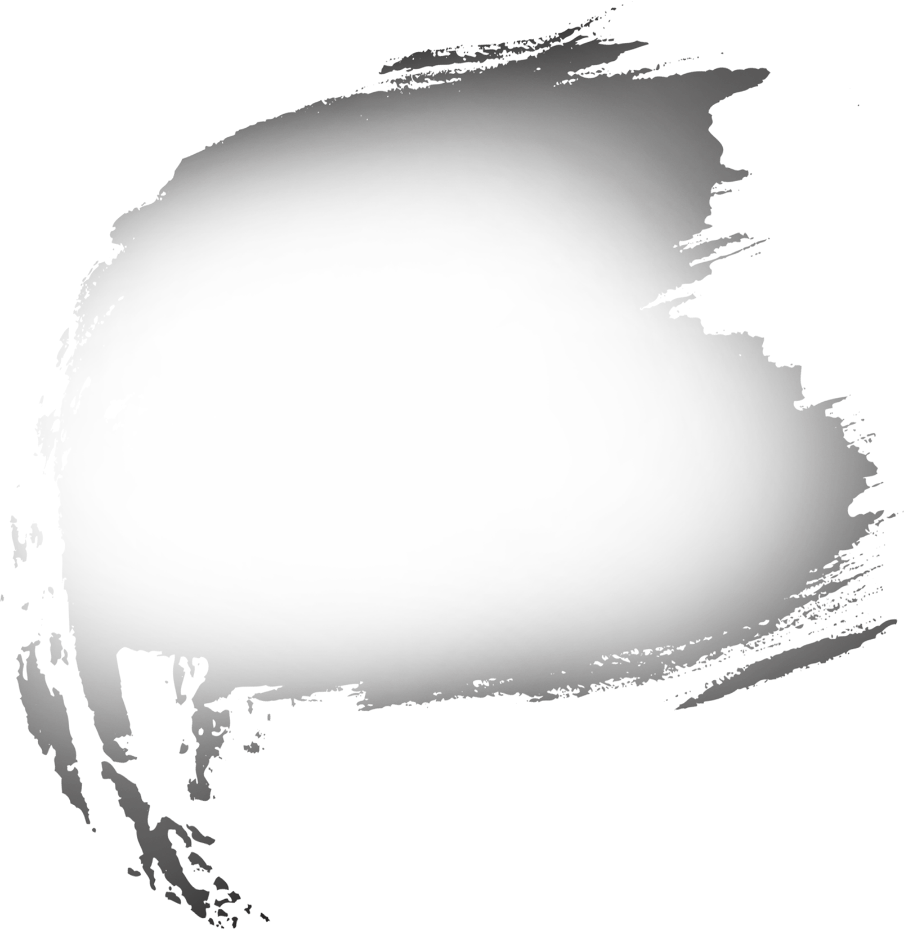 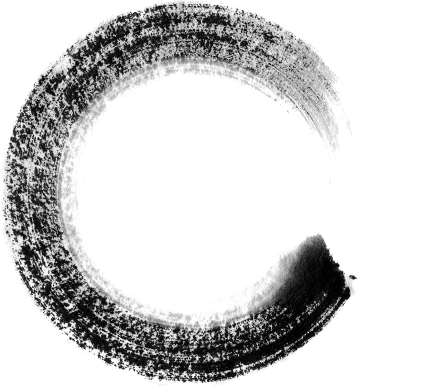 单击此处编辑标题
叁.
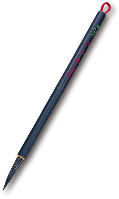 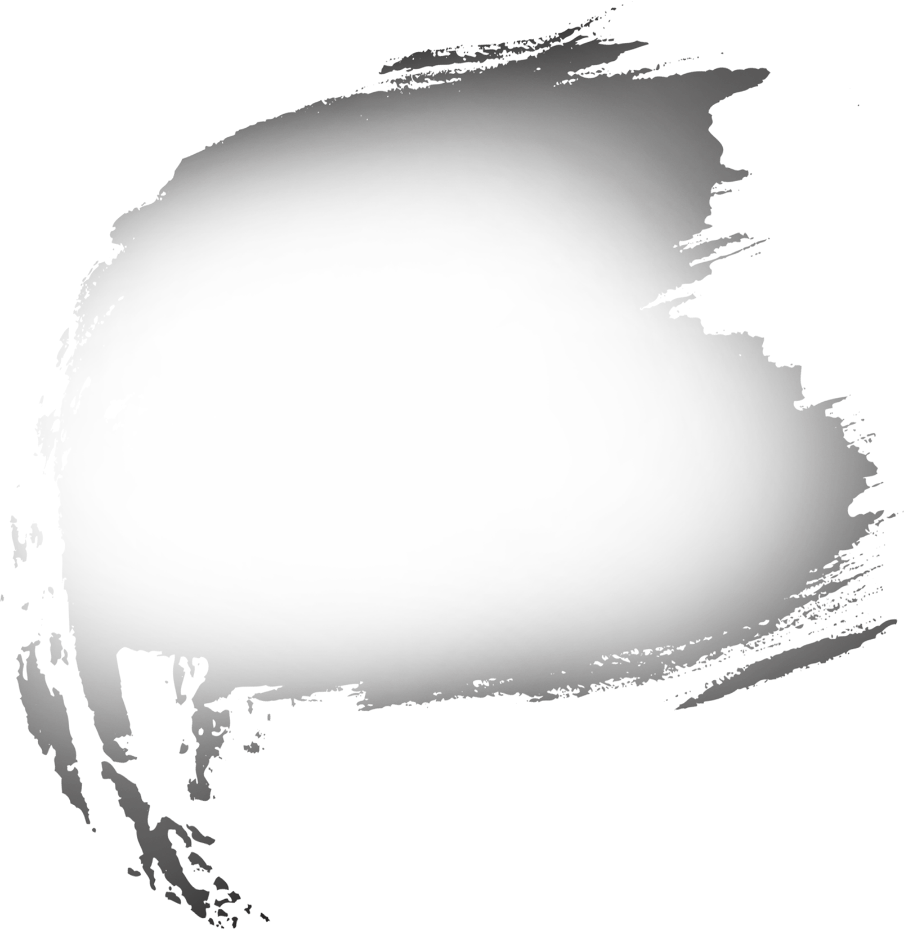 单击此处编辑标题
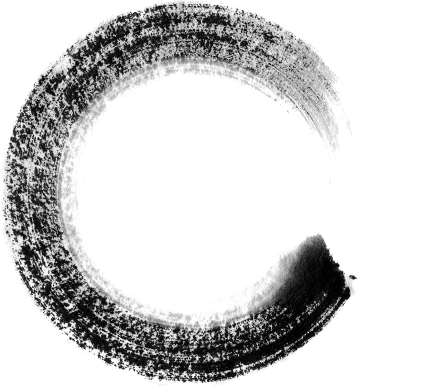 肆.
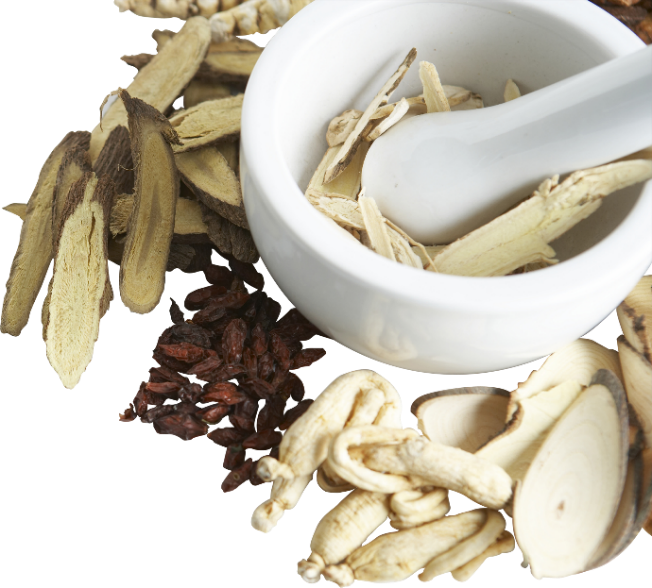 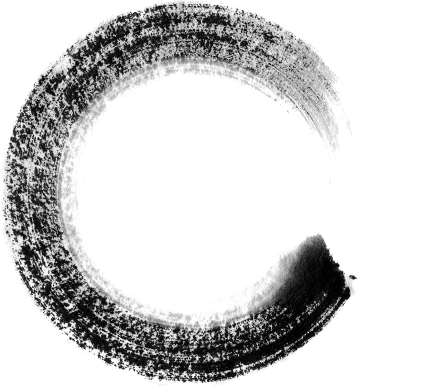 壹
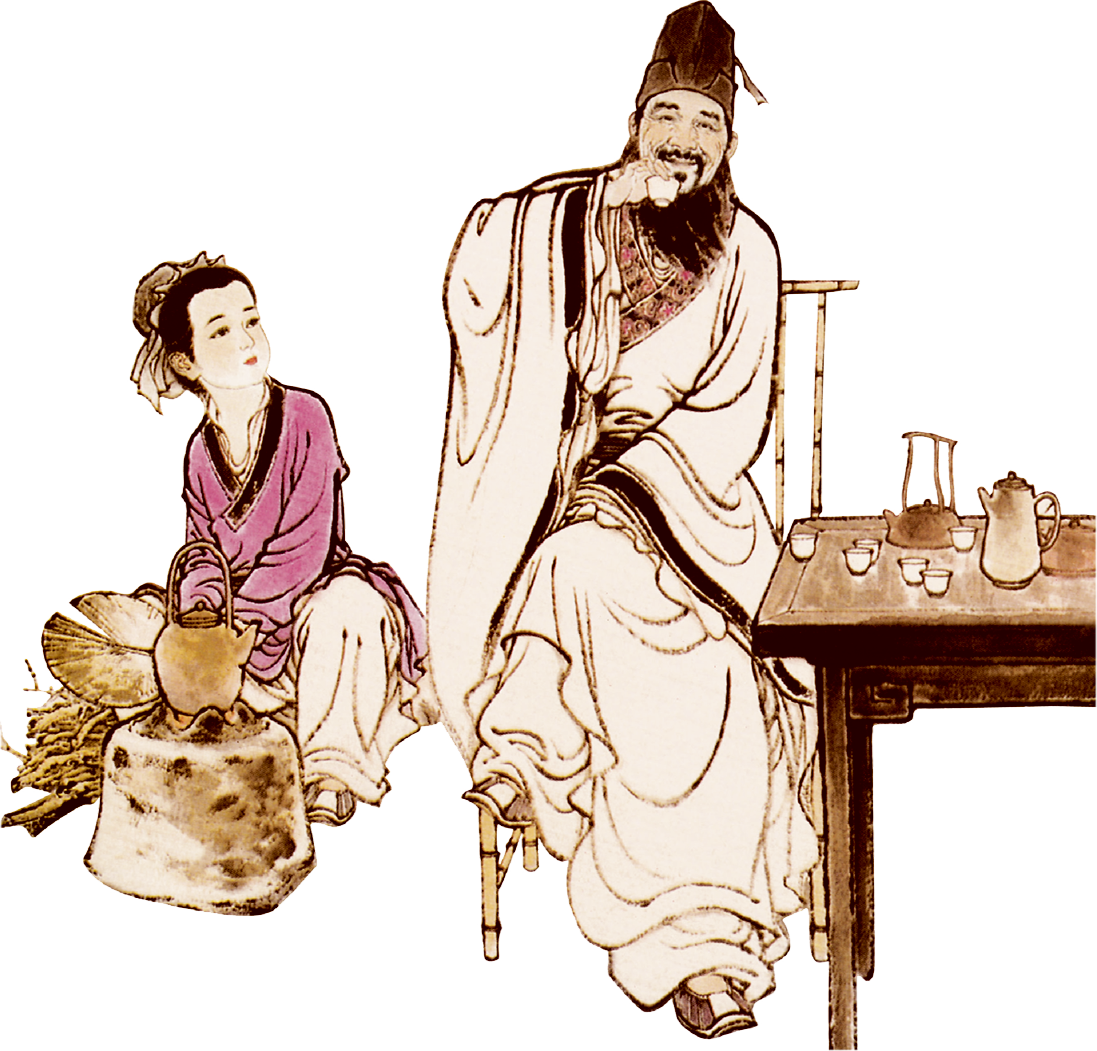 单击此处编辑标题
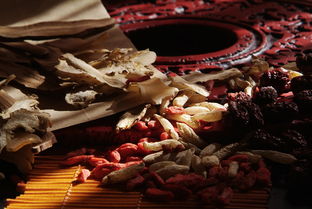 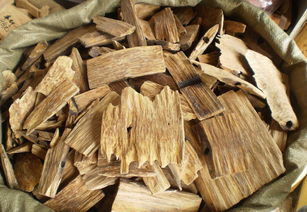 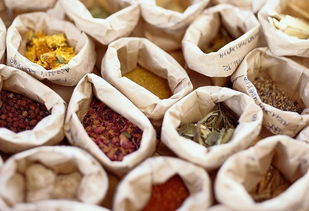 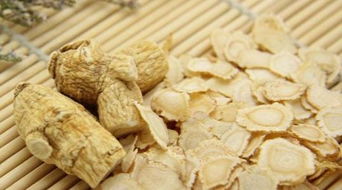 单击此处添加标题
输入文字内容
输入文字内容
输入文字内容
输入文字内容
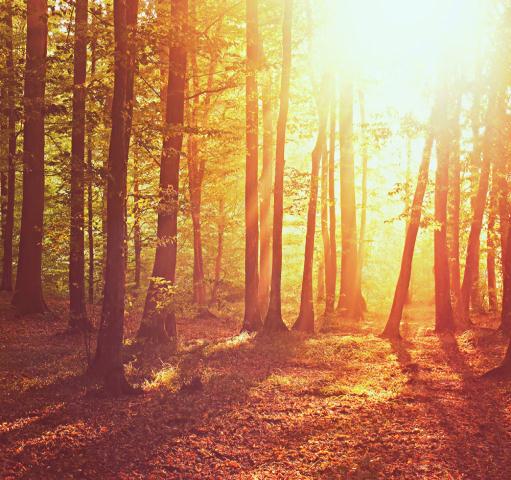 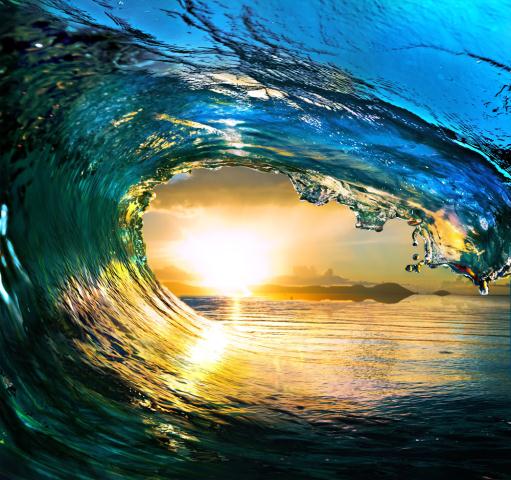 Title Example Here
Title Example Here
Title Example Here
输入您的内容输入您的内容输入您的内容输入您的内容输入您的内容输入您的内容输入您的内容输入您的内容Integer mollis vehicula ligul.
输入您的内容输入您的内容输入您的内容输入您的内容输入您的内容输入您的内容输入您的内容输入您的内容Integer mollis vehicula ligul.
输入您的内容输入您的内容输入您的内容输入您的内容输入您的内容输入您的内容输入您的内容输入您的内容Integer mollis vehicula ligul.
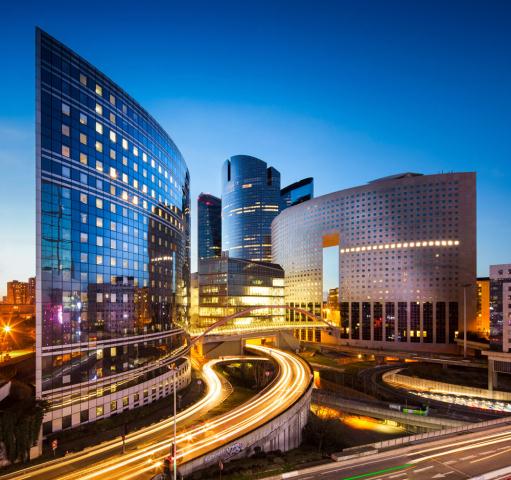 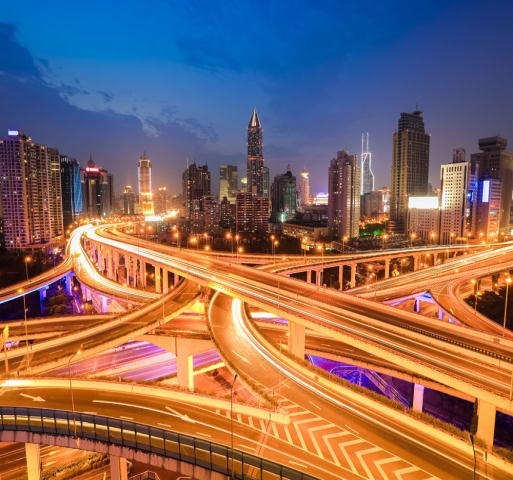 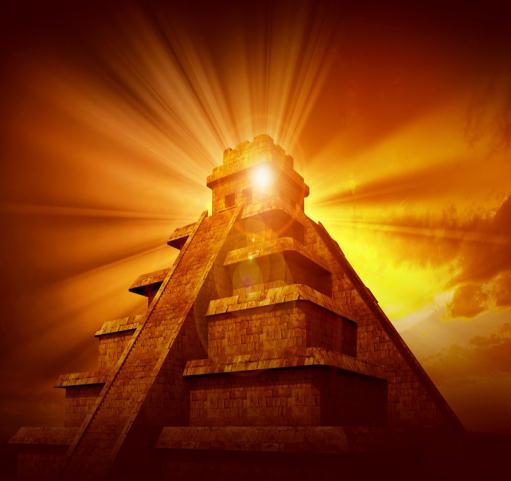 Title Example Here
Title Example Here
输入您的内容输入您的内容输入您的内容输入您的内容输入您的内容输入您的内容输入您的内容输入您的内容Integer mollis vehicula ligul.
输入您的内容输入您的内容输入您的内容输入您的内容输入您的内容输入您的内容输入您的内容输入您的内容Integer mollis vehicula ligul.
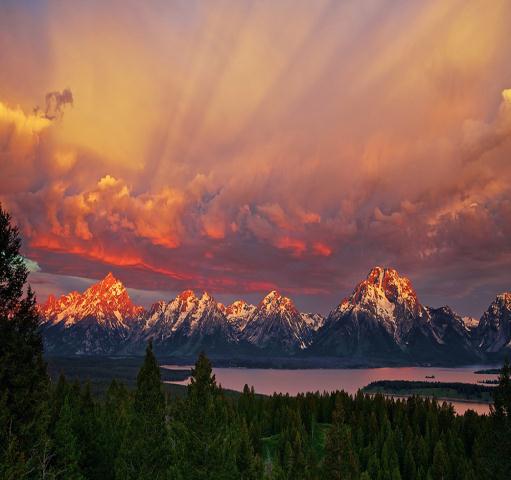 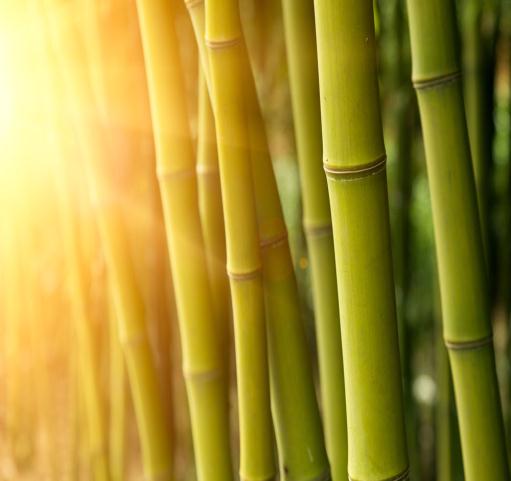 Title Example Here
Title Example Here
Title Example Here
输入您的内容输入您的内容输入您的内容输入您的内容输入您的内容输入您的内容输入您的内容输入您的内容Integer mollis vehicula ligul.
输入您的内容输入您的内容输入您的内容输入您的内容输入您的内容输入您的内容输入您的内容输入您的内容Integer mollis vehicula ligul.
输入您的内容输入您的内容输入您的内容输入您的内容输入您的内容输入您的内容输入您的内容输入您的内容Integer mollis vehicula ligul.
单击编辑标题
单击编辑标题
单击此处可编辑内容，根据您的需要自由拉伸文本框大小
单击此处可编辑内容，根据您的需要自由拉伸文本框大小
单击此处添加标题
单击编辑标题
单击编辑标题
单击此处可编辑内容，根据您的需要自由拉伸文本框大小
单击此处可编辑内容，根据您的需要自由拉伸文本框大小
单击编辑标题
单击编辑标题
S
单击此处可编辑内容，根据您的需要自由拉伸文本框大小
单击此处可编辑内容，根据您的需要自由拉伸文本框大小
W
T
单击此处添加标题
O
单击编辑标题
单击编辑标题
单击此处可编辑内容，根据您的需要自由拉伸文本框大小
单击此处可编辑内容，根据您的需要自由拉伸文本框大小
单击编辑标题
单击编辑标题
单击此处可编辑内容，根据您的需要自由拉伸文本框大小
单击此处可编辑内容，根据您的需要自由拉伸文本框大小
01
01
单击编辑标题
单击编辑标题
02
02
单击此处可编辑内容，根据您的需要自由拉伸文本框大小
单击此处可编辑内容，根据您的需要自由拉伸文本框大小
单击编辑标题
单击编辑标题
单击此处添加标题
03
03
单击此处可编辑内容，根据您的需要自由拉伸文本框大小
单击此处可编辑内容，根据您的需要自由拉伸文本框大小
04
04
单击编辑标题
单击编辑标题
单击此处可编辑内容，根据您的需要自由拉伸文本框大小
单击此处可编辑内容，根据您的需要自由拉伸文本框大小
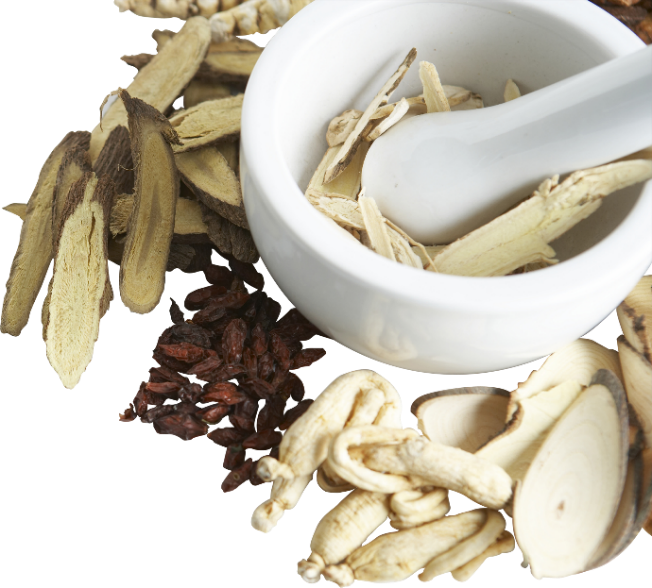 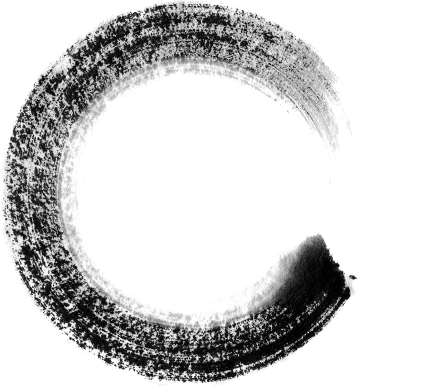 贰
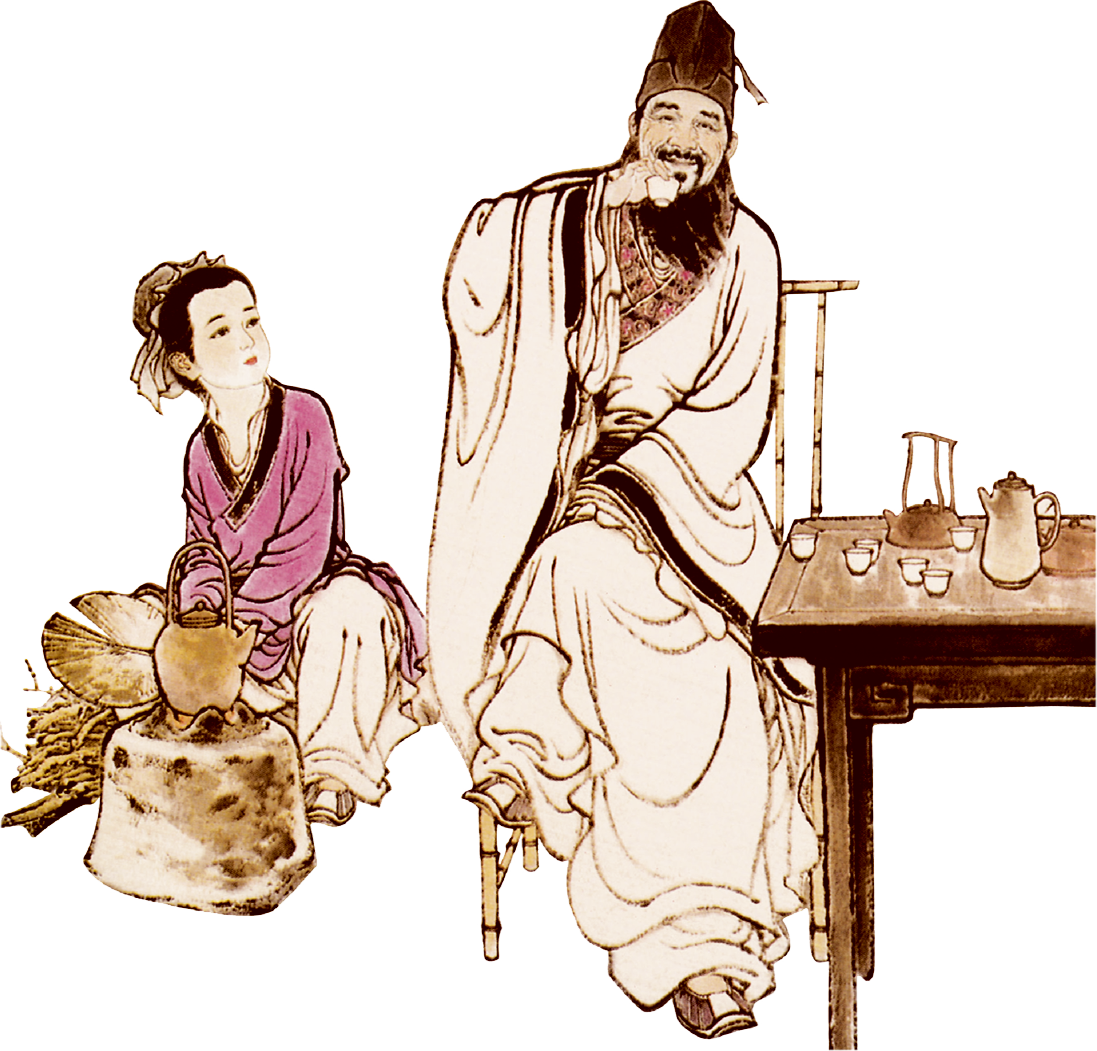 单击此处编辑标题
输入您的内容输入您的内容输入您的输入您的内容输入您的内容输入您的内容输入您的内容内容输入您的内容.输入您的内容输入您的内容输入您的输入您的内容输入您的内容输入您的内容输入您的内容内容输入您的内容 入您的内容输入您的内容输入您的内容内容输入. Nunc ut quam adipiscing, elementum enim ac, ullamcorper magna. Curabitur a felis eu tellus tincidunt rhoncus.
Birds
单击此处添加标题
Market Investigation
Creativity
Forum
输入您的内容输入您的内容输入您的内容输入您的内容输入您的内容输入您的内容输入您的内容.
输入您的内容输入您的内容输入您的内容输入您的内的内容Integer mollis vehicula ligula.
输入您的内容输入您的内容输入您的内容输入您的内容输入您的内容您的内容Integer mollis vehicula ligula.
输入您的内容输入您的内容输入您的输入您的内容输入您的内容输入您的内容输入您的内容内容输入您的内容.输入您的内容输入您的内容输入您的输入您的内容输入您的内容输入您的内容输入您的内容内容Integer condimentum leo ut erat ultrices mollis. Nunc ut quam adipiscing, elementum enim ac, ullamcorper magna. Curabitur a felis eu tellus tincidunt rhoncus.
单击此处添加标题
Birds
Girls
Horses
Cats
Chameleon
Mushroom
Corporate
Corporate
Corporate
Corporate
Corporate
Corporate
输入内容输入您的输入您的内容输入您的
输入内容输入您的输入您的内容输入您的
输入内容输入您的输入您的内容输入您的
输入内容输入您的输入您的内容输入您的
输入内容输入您的输入您的内容输入您的
输入内容输入您的输入您的内容输入您的
单击编辑标题
单击编辑标题
单击此处可编辑内容，根据您的需要自由拉伸文本框大小
单击此处可编辑内容，根据您的需要自由拉伸文本框大小
单击编辑标题
单击此处可编辑内容，根据您的需要自由拉伸文本框大小
单击此处添加标题
单击编辑标题
单击此处可编辑内容，根据您的需要自由拉伸文本框大小
单击此处添加标题
单击此处编辑您要的内容，建议您在展示时采用微软雅黑字体，本模版所有图形线条及其相应素材均可自由编辑、改色、替换。更多使用说明和作品请详阅模版最末的使用手册。
03
01
单击编辑标题
单击编辑标题
单击此处可编辑内容，根据您的需要自由拉伸文本框大小
单击此处可编辑内容，根据您的需要自由拉伸文本框大小
单击此处添加标题
04
02
单击编辑标题
单击编辑标题
单击此处可编辑内容，根据您的需要自由拉伸文本框大小
单击此处可编辑内容，根据您的需要自由拉伸文本框大小
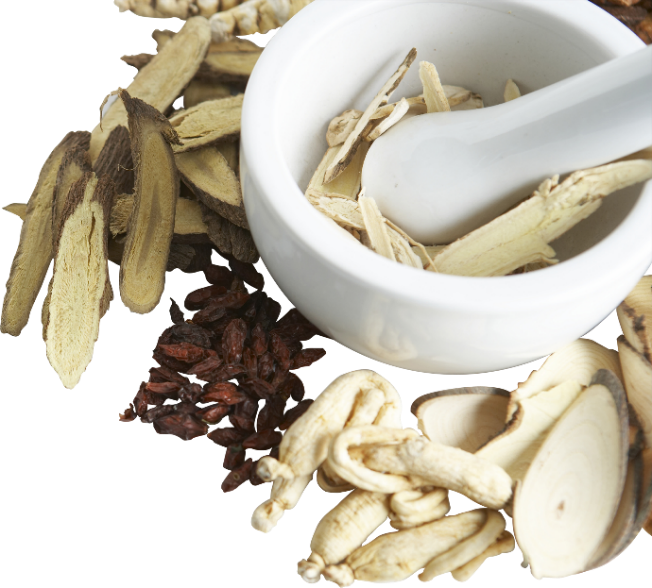 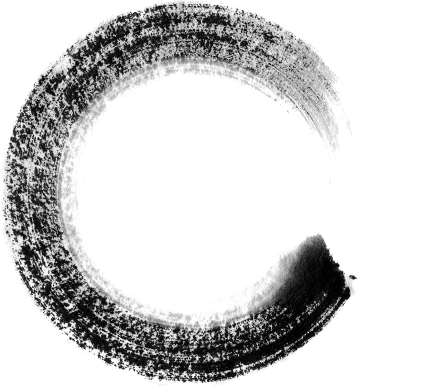 叁
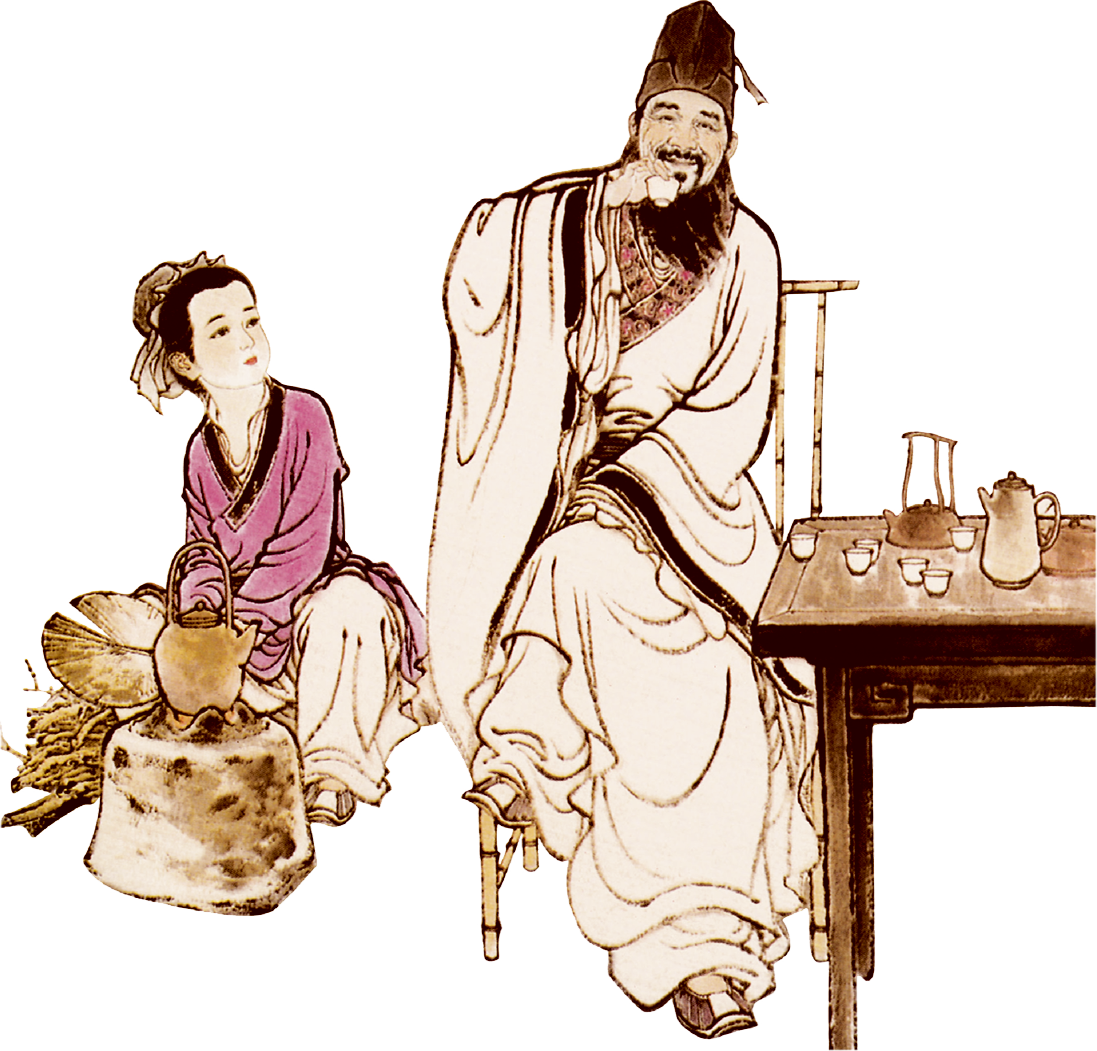 单击此处编辑标题
输入您的内容输入您的内容内容输入您的内容.输入您的内容输入您的内容输入您的输入您的内容输入您的内容输入您的内容输入您的内容内容输入您的内容 at sit amet in nibh. Nullam aliquet semper gravida. Donec in pellentesque est. Etiam neque nibh, varius
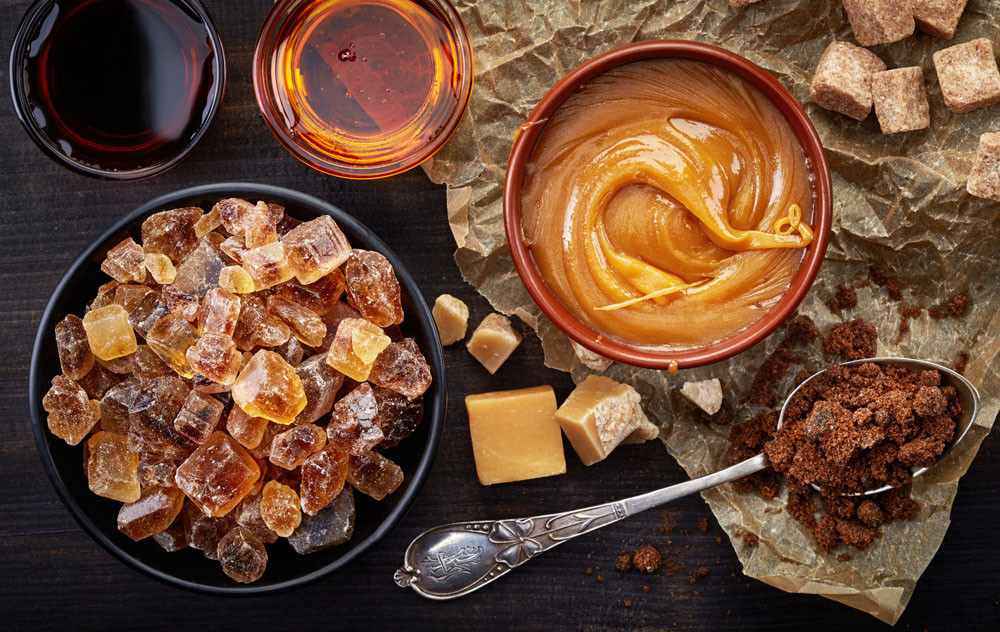 单击此处添加标题
关键词
关键词
01
05
单击此处可编辑内容
单击此处可编辑内容
关键词
关键词
02
06
单击此处可编辑内容
单击此处可编辑内容
关键词
关键词
单击此处添加标题
03
07
单击此处可编辑内容
单击此处可编辑内容
关键词
关键词
04
08
单击此处可编辑内容
单击此处可编辑内容
单击编辑标题
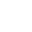 单击此处可编辑内容，根据您的需要自由拉伸文本框大小
单击编辑标题
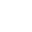 单击此处可编辑内容，根据您的需要自由拉伸文本框大小
单击此处添加标题
单击编辑标题
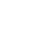 单击此处可编辑内容，根据您的需要自由拉伸文本框大小
单击编辑标题
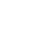 单击此处可编辑内容，根据您的需要自由拉伸文本框大小
单击编辑标题
单击编辑标题
单击此处可编辑内容，根据您的需要自由拉伸文本框大小
单击此处可编辑内容，根据您的需要自由拉伸文本框大小
单击此处添加标题
单击编辑标题
单击编辑标题
单击此处可编辑内容，根据您的需要自由拉伸文本框大小
单击此处可编辑内容，根据您的需要自由拉伸文本框大小
单击编辑标题
单击编辑标题
单击此处可编辑内容，根据您的需要自由拉伸文本框大小
单击此处可编辑内容，根据您的需要自由拉伸文本框大小
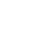 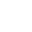 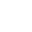 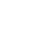 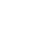 单击此处添加标题
单击编辑标题
单击编辑标题
单击编辑标题
单击此处可编辑内容，根据您的需要自由拉伸文本框大小
单击此处可编辑内容，根据您的需要自由拉伸文本框大小
单击此处可编辑内容，根据您的需要自由拉伸文本框大小
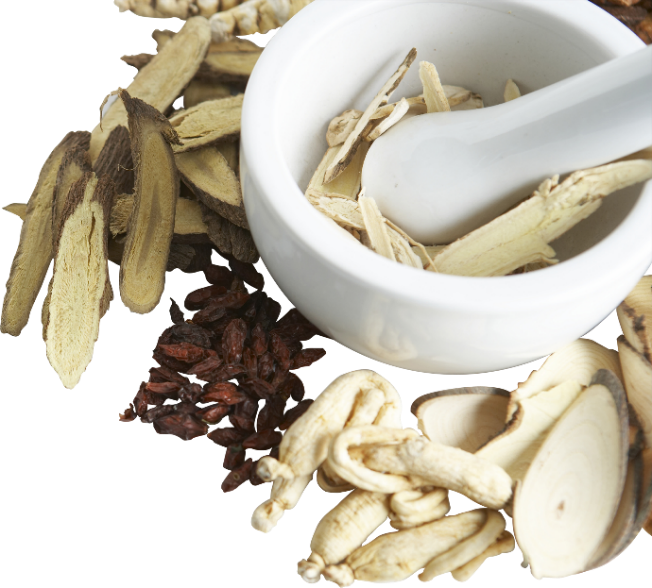 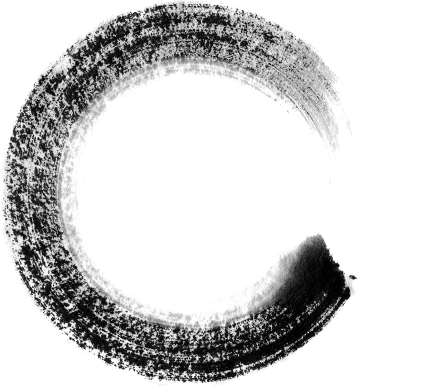 肆
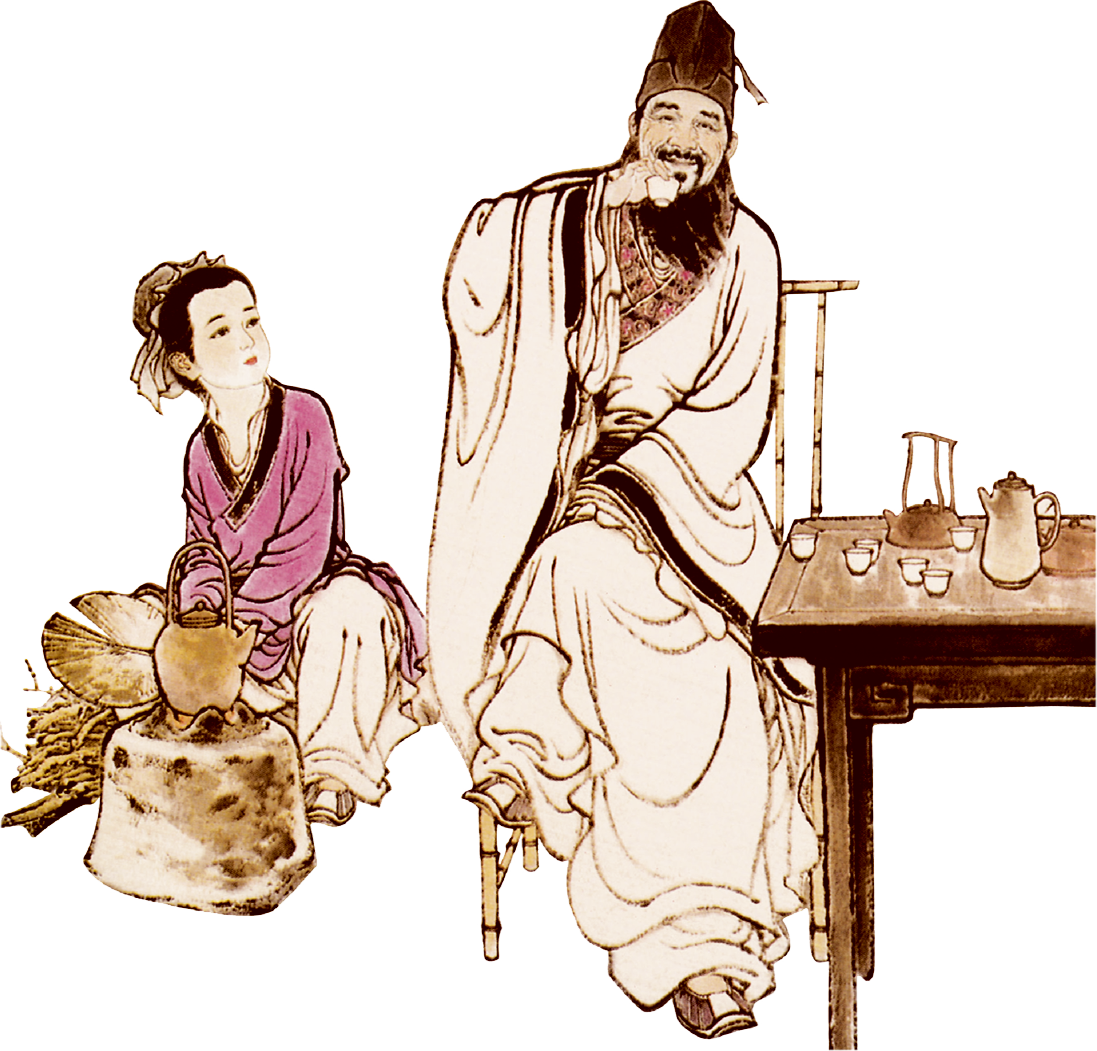 单击此处编辑标题
小标题字
小标题字
小标题字
小标题字
的内容入您的内容输入您的内容输入您的内容输入您的内容内容输入您的内容.输入您的内容输入您的内容输入您 suffered alteration in some form, by injected
的内容入您的内容输入您的内容输入您的内容输入您的内容内容输入您的内容.输入您的内容输入您 suffered alteration in some form, by injected
的内容入您的内容输入您的内容输入您的内容输入您的内容内容输入您的内容.输入您的内容输入您 suffered alteration in some form, by injected
的内容入您的内容输入您的内容输入您的内容输入您的内容内容输入您的内容.输入您的内容输入您的内容form, by injected
输入您的标题

输入您的内容输入您的内容输入您的输入您的内容输入您的内容输入您的内容输入您的内容内容输入您的内容




单击此处添加标题
关于我们
输入您的内容输入您的内容输入您的输入您的内容输入您的内容输入您的内容输入您的内容内容输入您的内容.输入您的内容输入您的内容输入您的输入您的内容输入您的内容输入您的内容输入您的内容内容输入您的内容 入您的内容输入您的内容输入您的内容内容输入您的内容.输入您的内容输入您的内容输入您的输入您的内容输入您的内容输入您的内容输入您的内容内容输入您的内容
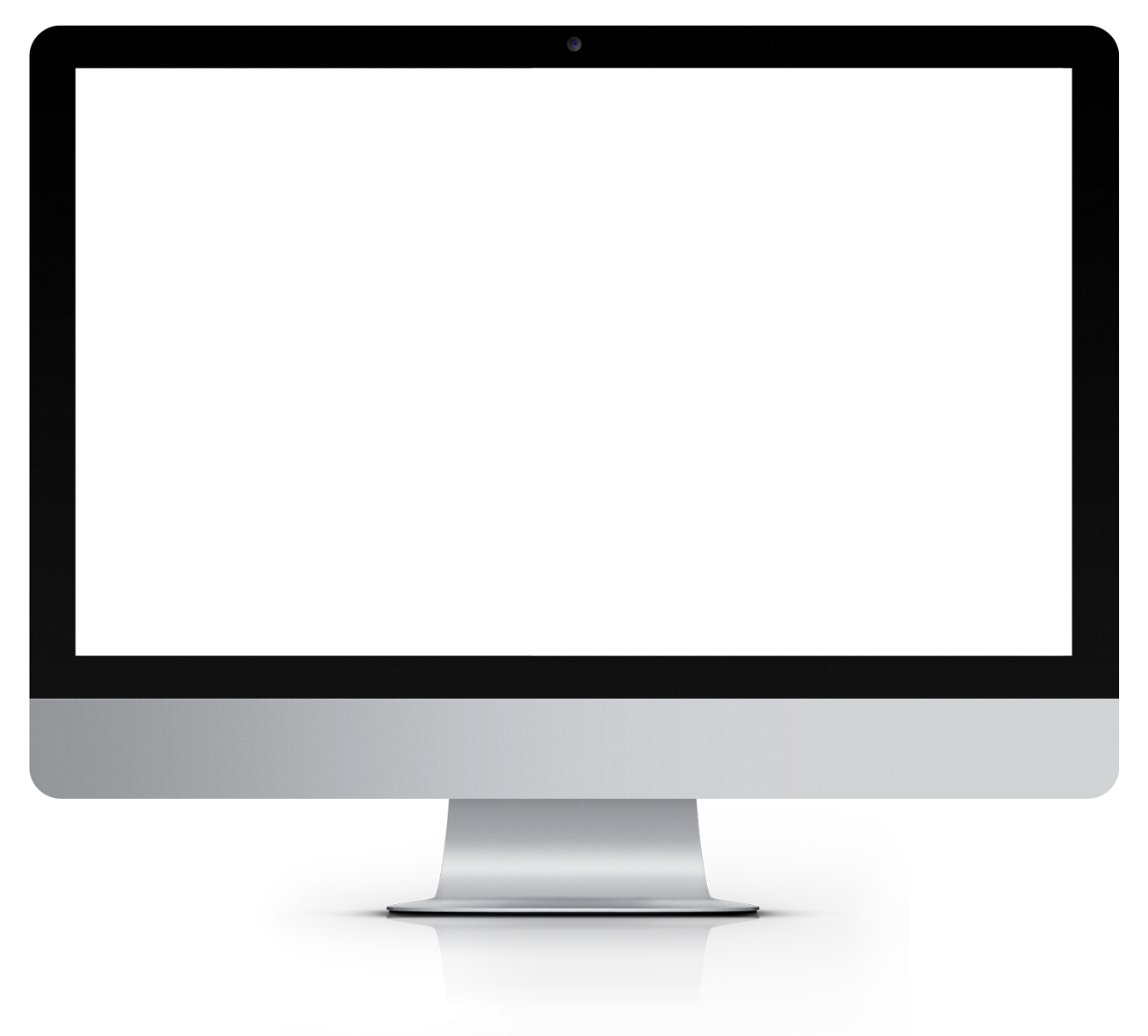 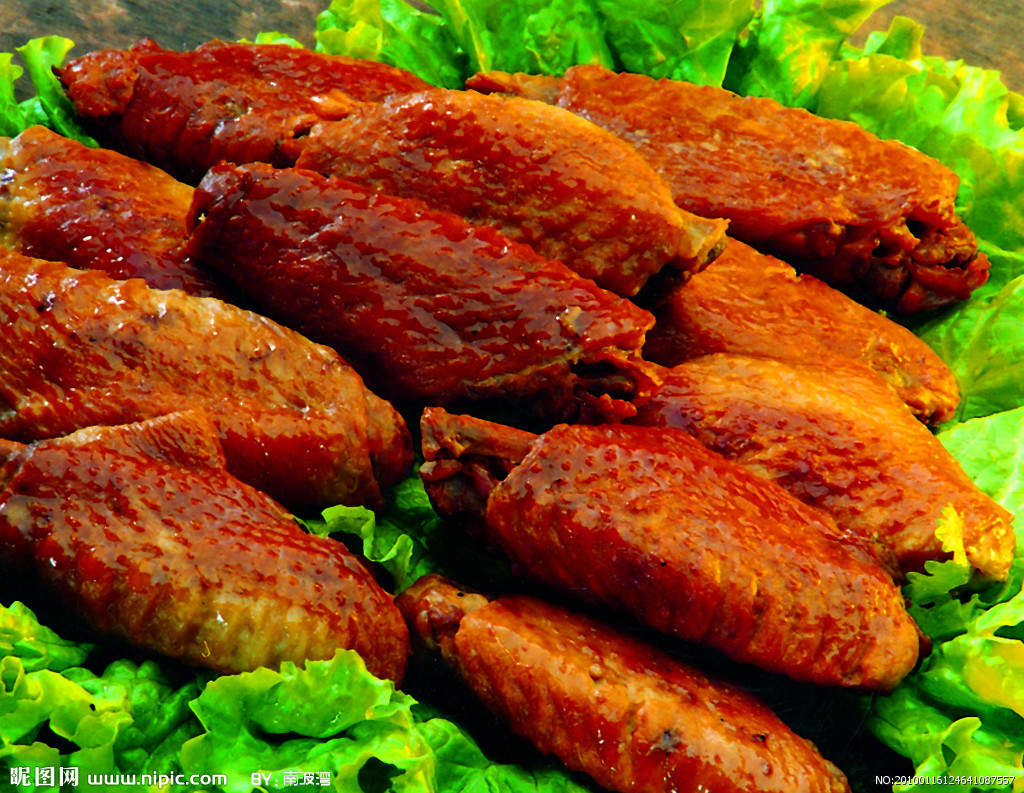 单击编辑标题
单击编辑标题
单击此处可编辑内容，根据您的需要自由拉伸文本框大小
单击此处可编辑内容，根据您的需要自由拉伸文本框大小
单击此处添加标题
单击编辑标题
单击编辑标题
单击此处可编辑内容，根据您的需要自由拉伸文本框大小
单击此处可编辑内容，根据您的需要自由拉伸文本框大小
单击编辑标题
单击编辑标题
单击此处可编辑内容，根据您的需要自由拉伸文本框大小
单击此处可编辑内容，根据您的需要自由拉伸文本框大小
单击此处添加标题
单击编辑标题
单击编辑标题
单击此处可编辑内容，根据您的需要自由拉伸文本框大小
单击此处可编辑内容，根据您的需要自由拉伸文本框大小
单击编辑标题
单击编辑标题
单击编辑标题
单击此处可编辑内容，根据您的需要自由拉伸文本框大小
单击此处可编辑内容，根据您的需要自由拉伸文本框大小
单击此处可编辑内容，根据您的需要自由拉伸文本框大小
单击此处添加标题
单击编辑标题
单击编辑标题
单击编辑标题
单击此处可编辑内容，根据您的需要自由拉伸文本框大小
单击此处可编辑内容，根据您的需要自由拉伸文本框大小
单击此处可编辑内容，根据您的需要自由拉伸文本框大小
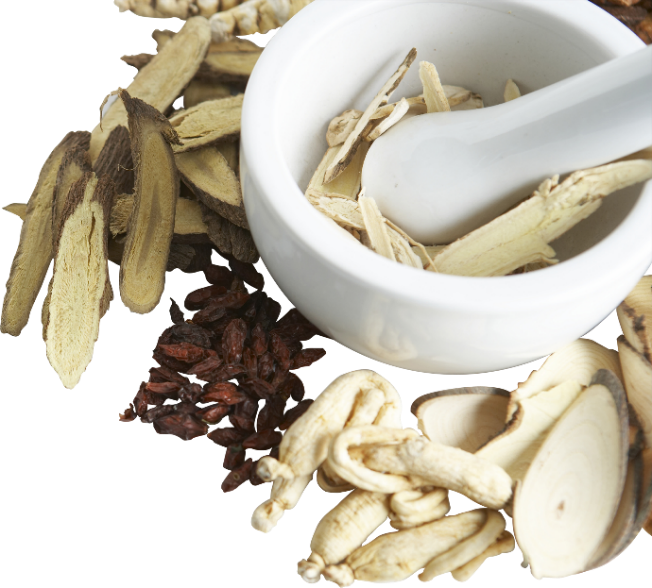 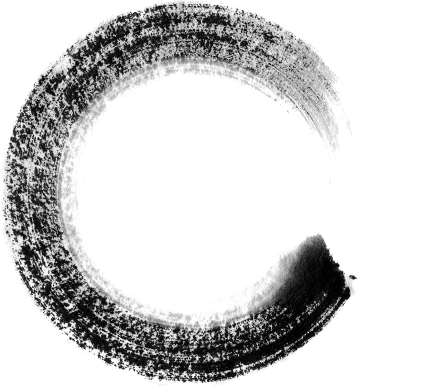 伍
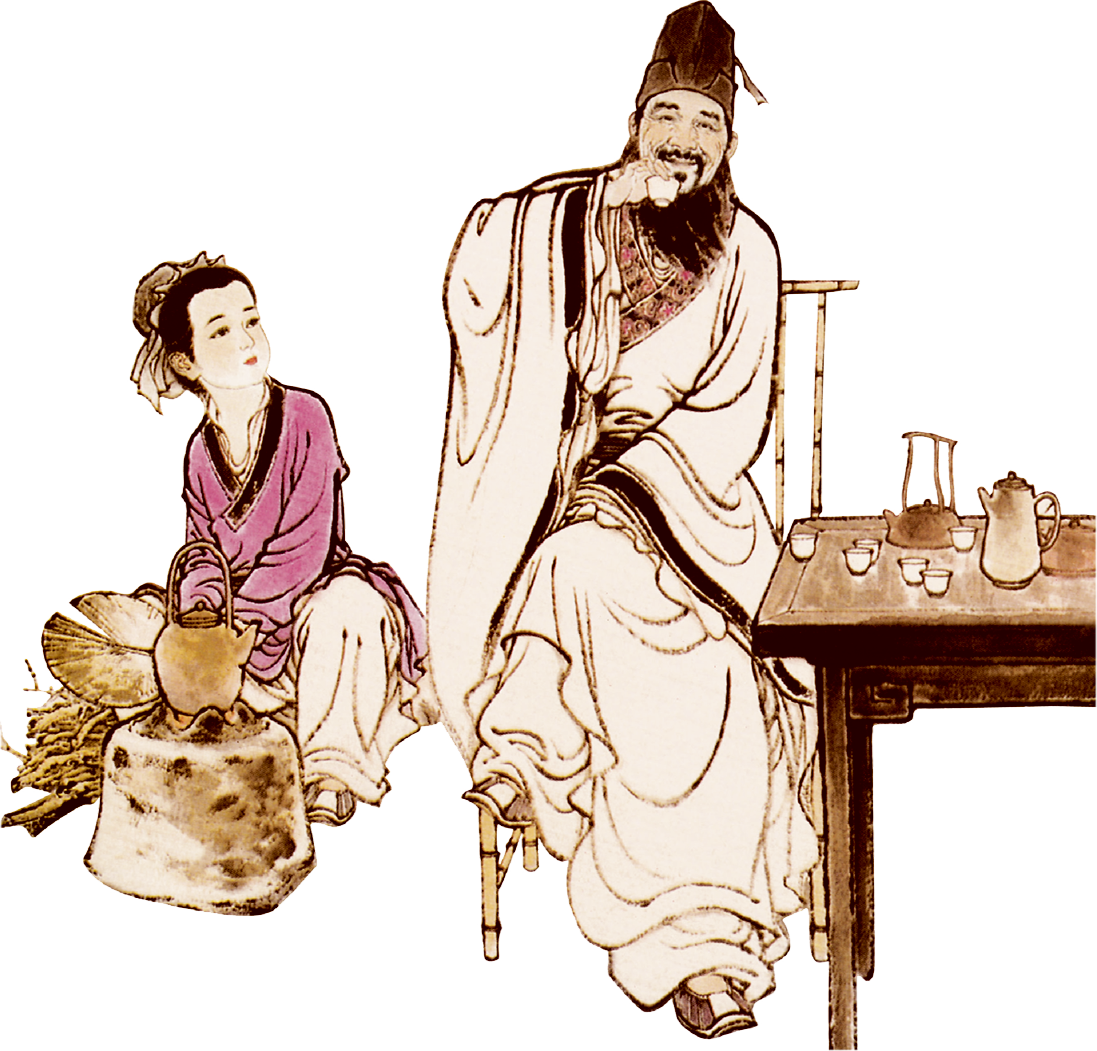 单击此处编辑标题
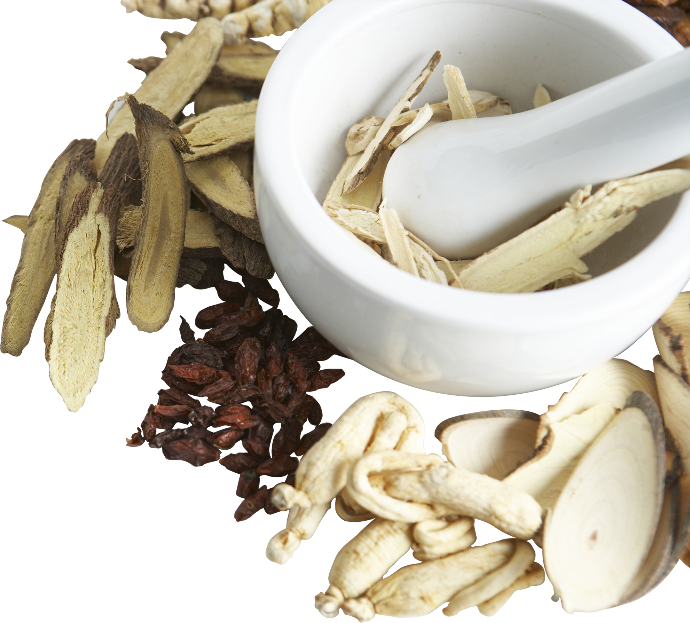 中
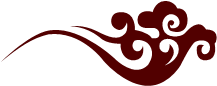 医
文
感谢您的聆听
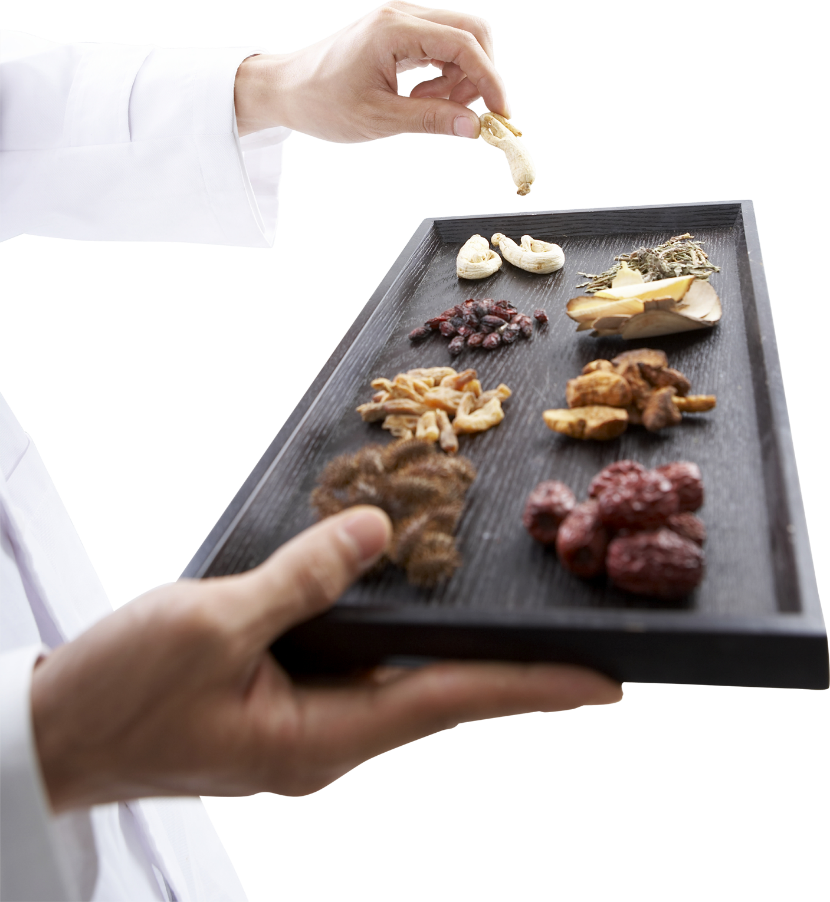 中医医疗/药材介绍/药学汇报
化
亮亮图文
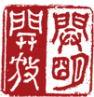